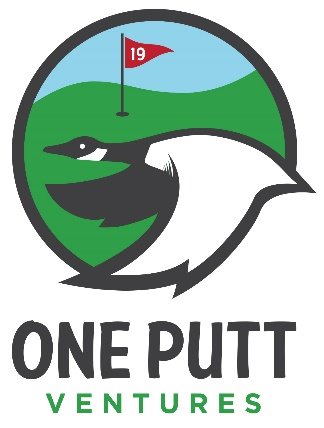 Welcome

Mike Gausling, Founder
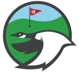 Agenda
Firehouse  ​
Angel/Early Stage Investing​
Entrepreneur​
CEO/Co-founder - Startup to Russell 2000 ​
Co-Founder/Managing Partner – Venture Fund​
Founder – Family Office ​
Proprietary and Confidential © One Putt Ventures 2024
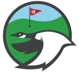 South Side of Bethlehem
2019
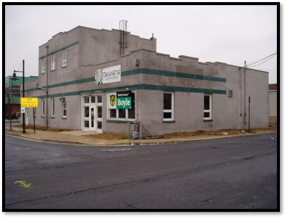 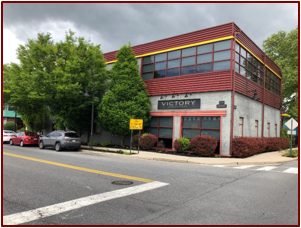 2007
Proprietary and Confidential © One Putt Ventures 2024
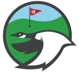 Welcome to My World
Angel/Early Stage Financially Oriented  ​
​
Core Values​
Why Trust Me with your Money? ​
Results are all that Matters​
Originate Growth Fund​
One Putt Ventures ​
Proprietary and Confidential © One Putt Ventures 2024
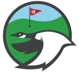 Obsession 
With My
Core Values
Proprietary and Confidential © One Putt Ventures 2024
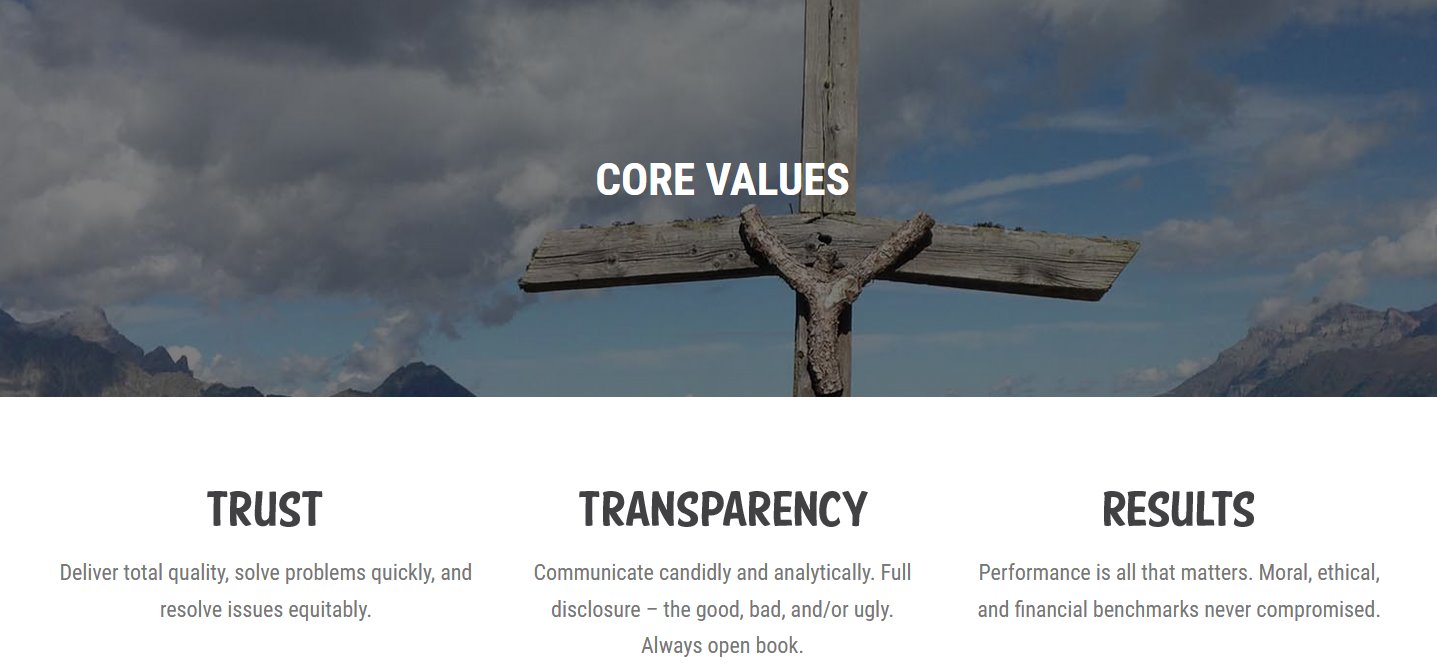 Proprietary and Confidential © One Putt Ventures 2024
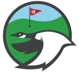 Why did Investors trust me with their money?
Proprietary and Confidential © One Putt Ventures 2024
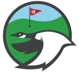 Why People Trusted Me with Their Money
Passion for business is contagious 
Financially oriented entrepreneur
Invest in great ideas
Investor concentric focus
Never forget our roots
Open book communications
We are survivors - Never give up
Legendary work ethic
Personal guarantees are cost of doing business
Cash compensation always ultra conservative
Deliver superior results
Value employee’s contribution
Maintain long-term perspective
Give back to the community
Proprietary and Confidential © One Putt Ventures 2024
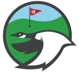 Results are all 
That Matter
Proprietary and Confidential © One Putt Ventures 2024
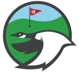 Business Highlights 1987-2019
Co-Founder and Former CEO, OraSure Technologies (1987-2004)  
With my 2 business partners, built a Russell 2000 company from scratch
Growth funded through Ben Franklin, 100+ angel investors, local banks, and public markets 
Started at the Ben Franklin Incubator at Lehigh University – Dec 1987
Developed and sold to Coppertone the first sunscreen product on a towelette delivery system
Secured FDA approval for the first rapid oral fluid HIV test in the world
Built world-class office and laboratory facilities on the southside of Bethlehem 
Created more than 200 high paying jobs  
In 2000, merged with Epitope to form OraSure Technologies (NASDAQ: OSUR)
As a result of the merger, created liquidity for our investors at a market value of $255 million
Original investors made up to a 70x return on investment
At September 30, 2023,  year-to-date revenues equaled $329 million
Proprietary and Confidential © One Putt Ventures 2024
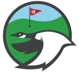 Business Highlights 1987-2019 (con’d)
Co-Founder and Managing Partner, Originate Ventures (2007-2019)
$46 million Venture Fund – 2007 to present
129 investors including the state of PA, PPL, Ben Franklin, and 126 accredited angel investors
17 early stage technology investments (2008-2023)
Originate has returned more than $161.2 million to our LP’s
Proprietary and Confidential © One Putt Ventures 2024
Originate Growth Fund

An Early Stage 
Venture Capital Fund
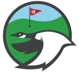 Investment Thesis
Investment Strategy:	* Early stage, emerging growth companies
				* Proprietary, technology-based  					* Capital efficient 

Investment Range:	$500,000 - $4,000,000 (Total)
Preferred Stage:		Series A first institutional investor
Investment Instrument:	Participating preferred
Geography:		Pennsylvania and the surrounding area
Proprietary and Confidential © One Putt Ventures 2024
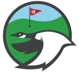 Disclaimer 

Risk Factors:

Early Stage Investing
Proprietary and Confidential © One Putt Ventures 2024
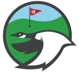 Risk Factors – Early Stage Investing
Investors expect to lose entire investment
No basis for valuation of stock
Limited management experience
Lack of sufficient financial resources
Competition is much larger and stronger
Expect substantial future dilution
Market for products may not develop
Lack of liquidity may effect results
Proprietary and Confidential © One Putt Ventures 2024
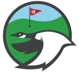 Sweet-Spot for Our Skills
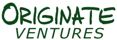 Friends &Family
$0 - 0.5M
Larger 
Institutions
$4.0 - 20.0M
PublicMarkets
> 50.0M
1st Institutional Investor
$0.5 - 4.0M
Angels

$0.5 - 1.5M
Aligned with Originate partners’ skill-sets
Under-served in Pennsylvania
Organized Angels: A new phenomenon
Proprietary and Confidential © One Putt Ventures 2024
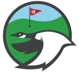 Originate Value Proposition
Extensive operational & financial experience
Deep 
branding & 
go-to-market
experience
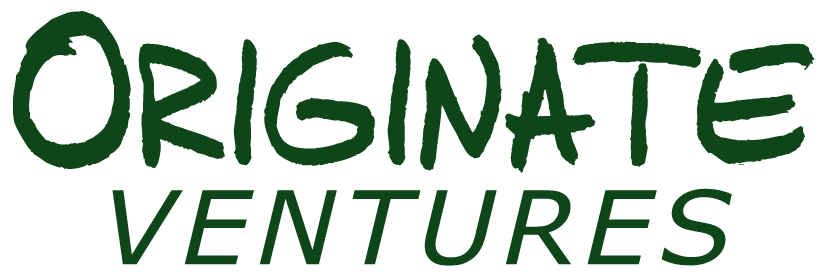 Venture Capital Investing
Proprietary and Confidential © One Putt Ventures 2024
17
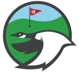 LP Investor Mix
Fund Metrics
Proprietary and Confidential © One Putt Ventures 2024
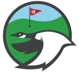 Market Prospects – 2008 Deal Flow
Annualized run rate improved.  Quality has increased substantially.
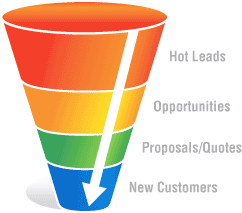 Initially screened - 1,000+ companies
Direct dialogue - 200+ companies
Additional analysis - 50+ companies
Substantial due diligence - 15+ companies
Term Sheets Offered - 5 companies
Closed 2 deals:  Adhezion and Nayatek
Proprietary and Confidential © One Putt Ventures 2024
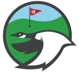 Prospect Screen
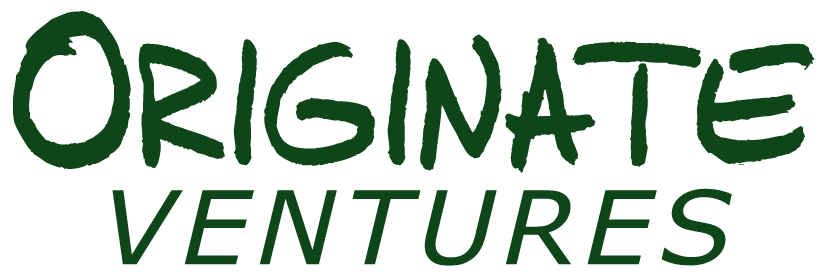 Financially Attractive
Compelling 
Idea
Distribution Leverage
Effective Leadership
Early Adopters

Efficient Channels
Important Need

Product pipeline
Capital Efficient

High Gross Margin
Proven Track Record

Strategic Focus
Proprietary and Confidential © One Putt Ventures 2024
20
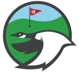 Portfolio Investment Summary
5 to 1 ratio of Follow-on to New Investments
Proprietary and Confidential © One Putt Ventures 2024
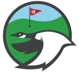 Investment Waterfall
Distributions
Total Cash Distributions
3.7x Return on Cash Investment
Proprietary and Confidential © One Putt Ventures 2024
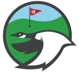 Portfolio Company Economics
($M)
Proprietary and Confidential © One Putt Ventures 2024
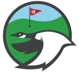 Originate Ventures: Fund IRR
%
Proprietary and Confidential © One Putt Ventures 2024
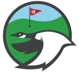 So What’s Next?
Proprietary and Confidential © One Putt Ventures 2024
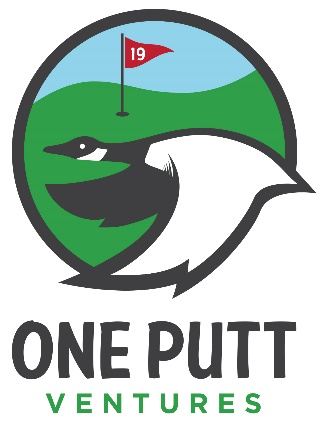 One Putt Ventures is a Family Office focused on an eclectic mix of venture capital investing, C-level advisory services, and social entrepreneurship.
Proprietary and Confidential © One Putt Ventures 2024
[Speaker Notes: There were enormous sacrifices along the way.

For example, one of the biggest risks for most entrepreneurs is if they will ever see a paycheck.]
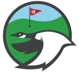 Q & A
Proprietary and Confidential © One Putt Ventures 2024